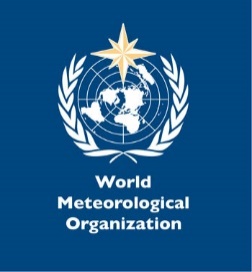 A global analysis of climate-relevant aerosol properties retrieved from the network of GAW near-surface observatories  (SARGAN)
Serves as Fiducial Reference Measurement for the Ground-Based Aerosol GAW network of networks   

	 Fully characterizes the suite of traceable aerosol ground-based measurements for climate monitoring
	 World map of operational stations, QA/QC procedures, Uncertainties, Data curation and access, gap analysis 
	 First results of global distribution of Aerosol Essential Climate variable and Trends, comparison with models
	 Makes recommendations for user-requirements in GCOS and future developments
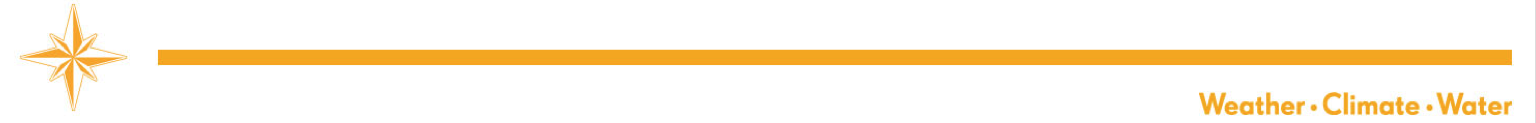 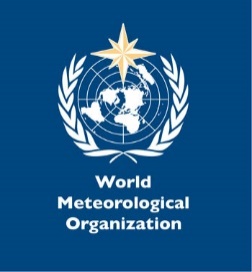 A global analysis of climate-relevant aerosol properties retrieved from the network of GAW near-surface observatories  (SARGAN)
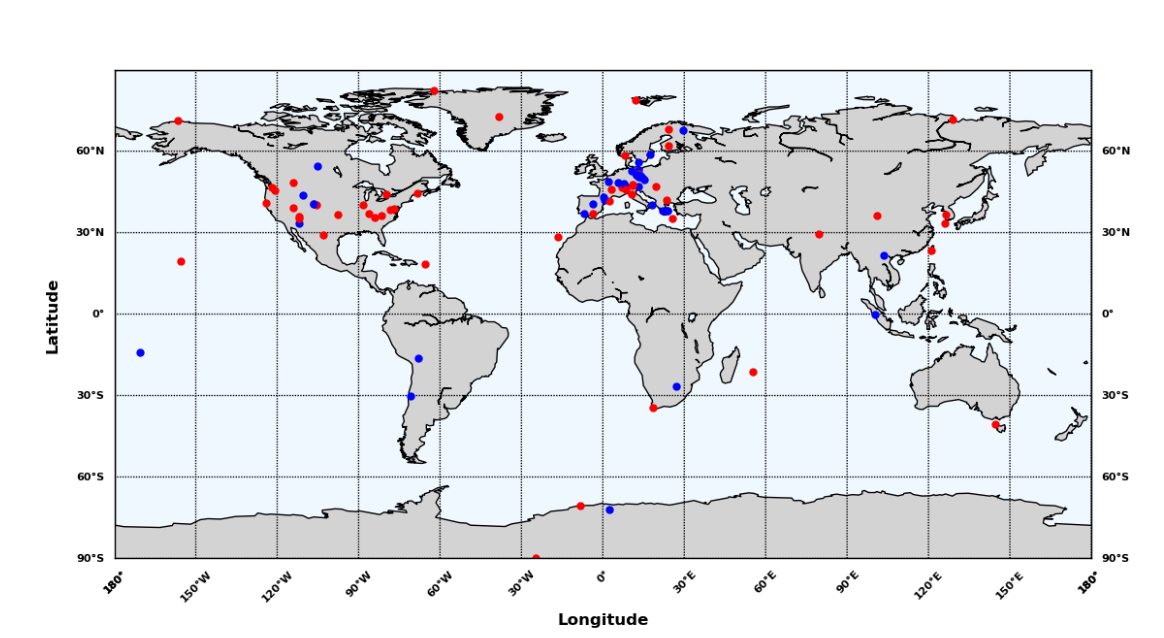 90 observation sites Worldwide providing fully traceable multi-year records of Aerosol Number concentration, Scattering and Absorption Coefficients
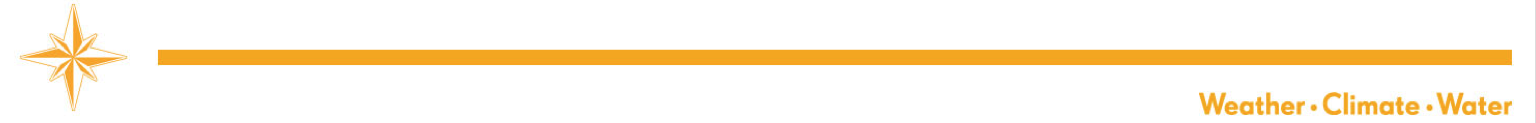 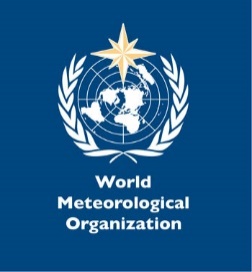 A global analysis of climate-relevant aerosol properties retrieved from the network of GAW near-surface observatories  (SARGAN)
Reference Measurement Network
Model/Observation of trends
Trend analysis
Analysis of variability (PNSD, Scatt. And Abs Coef, SSA, Ang. Exp.
Model/Observation of variability
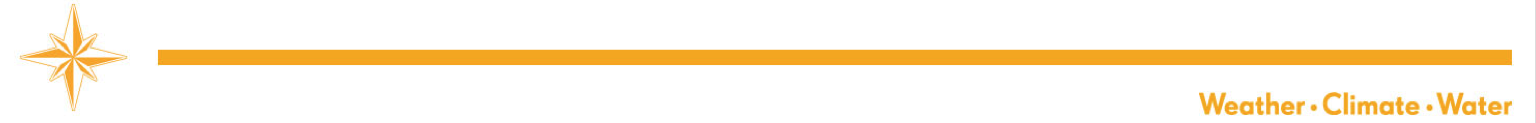 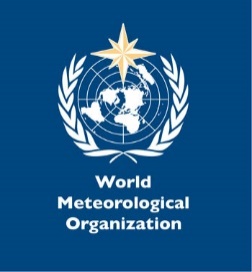 A global analysis of climate-relevant aerosol properties retrieved from the network of GAW near-surface observatories  (SARGAN)
 General decreasing trends over the last decade for extensive properties where observations exist (Collaud Coen et al., ACPD)

	 Models tend to underestimate all variables when compared with the observations (Gliß et al., )

	 Models confirm negative trends where observations exists but indicate increasing trends in many World regions where observations simply do not exist (Mortier et al., )
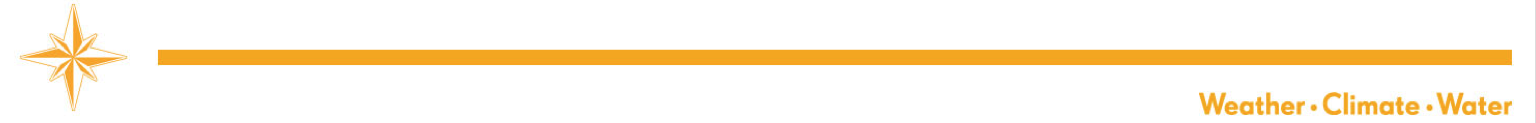 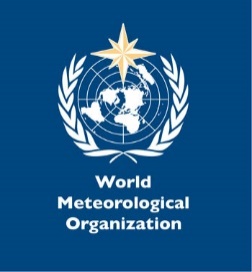 A global analysis of climate-relevant aerosol properties retrieved from the network of GAW near-surface observatories  (SARGAN)
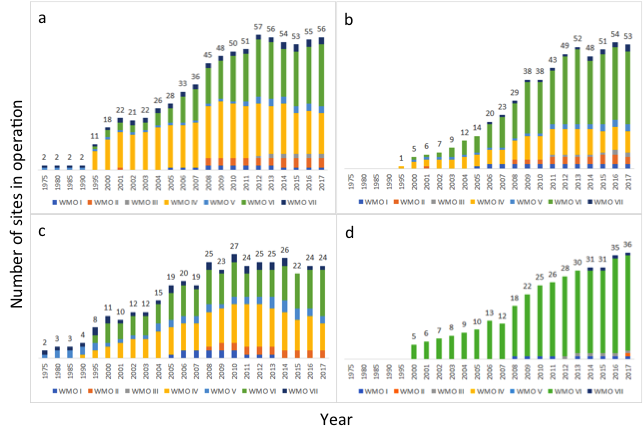 Abs. Coeff.
Scatt Coeff.
N
PNSD.
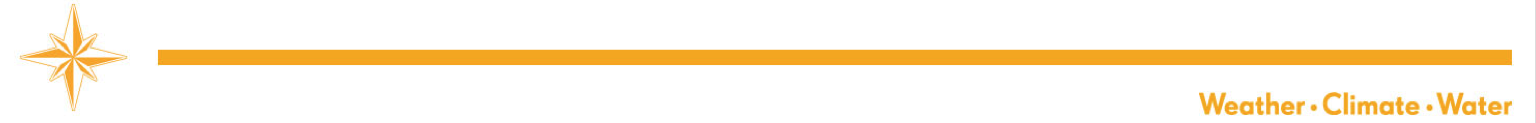 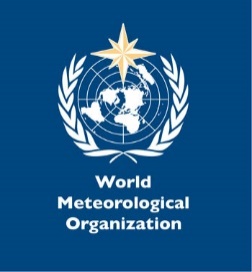 A global analysis of climate-relevant aerosol properties retrieved from the network of GAW near-surface observatories  (SARGAN)
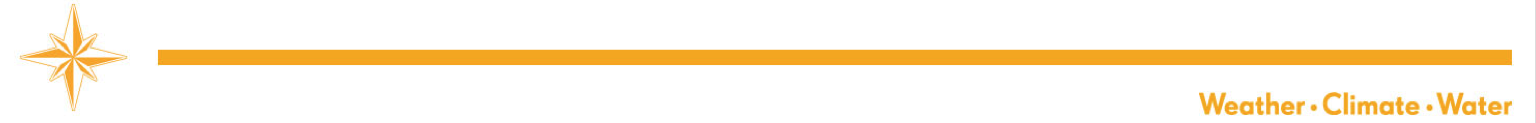 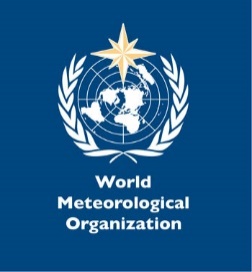 A global analysis of climate-relevant aerosol properties retrieved from the network of GAW near-surface observatories  (SARGAN)
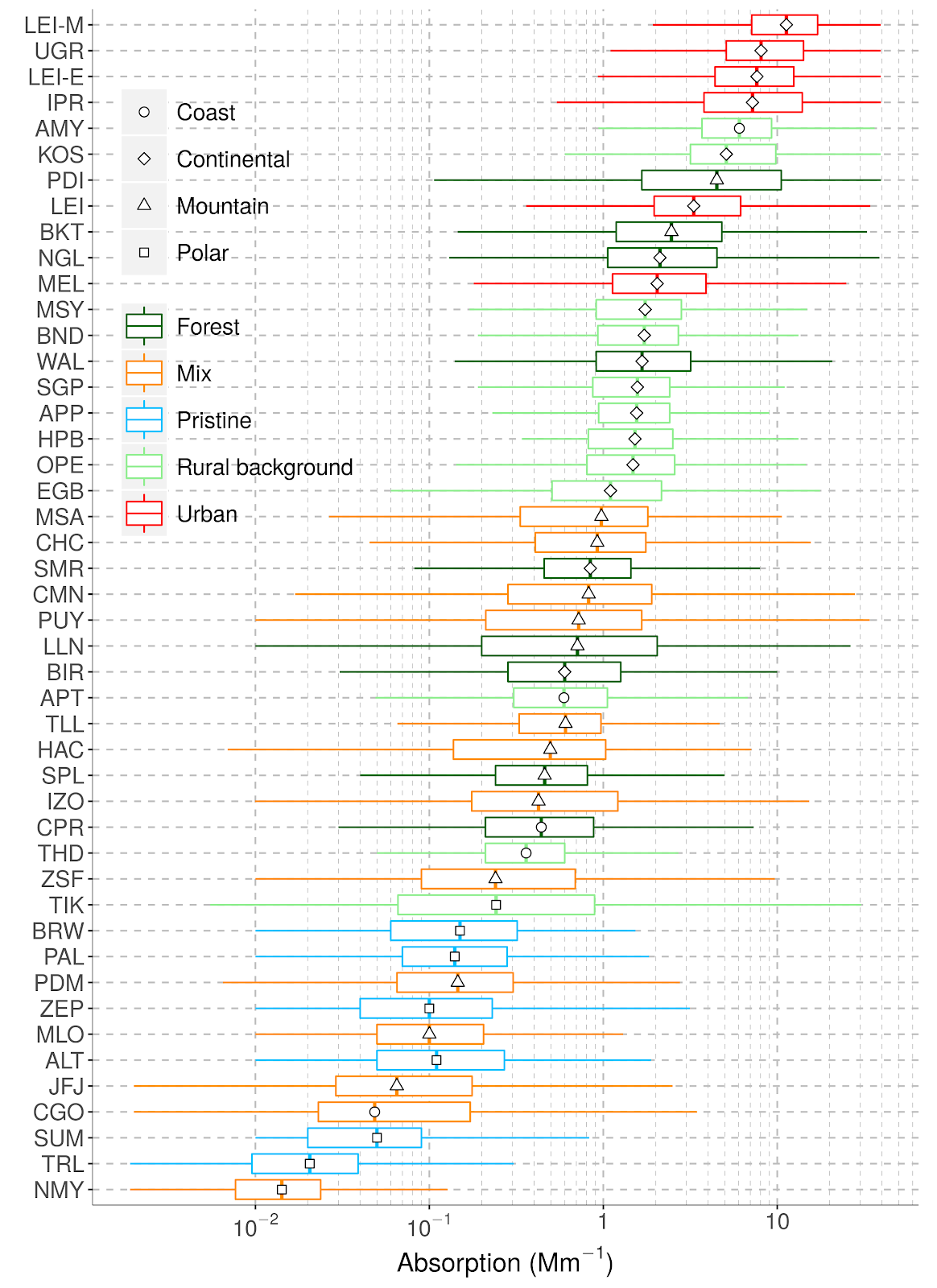 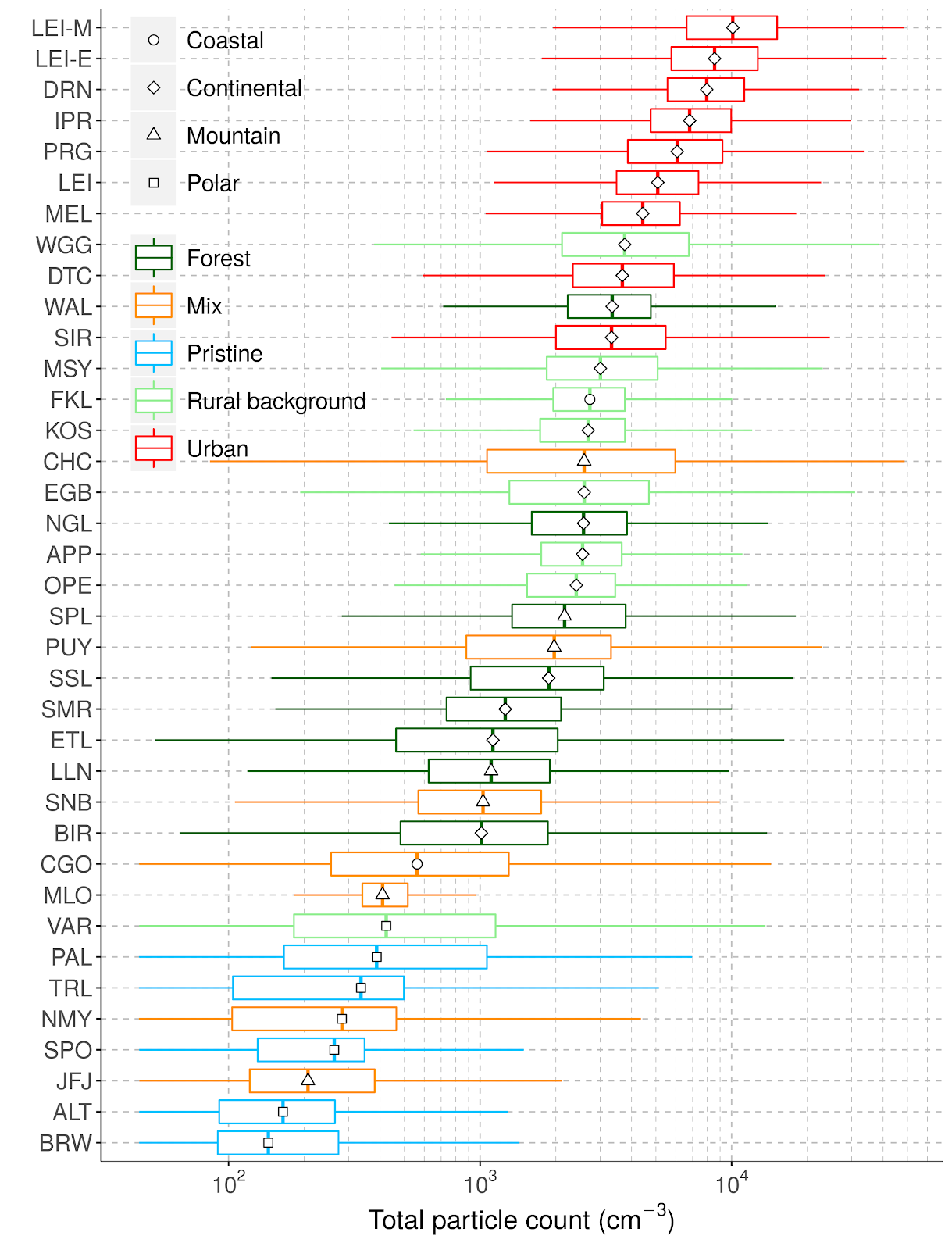 Bigi et al.,
Rose et al.,
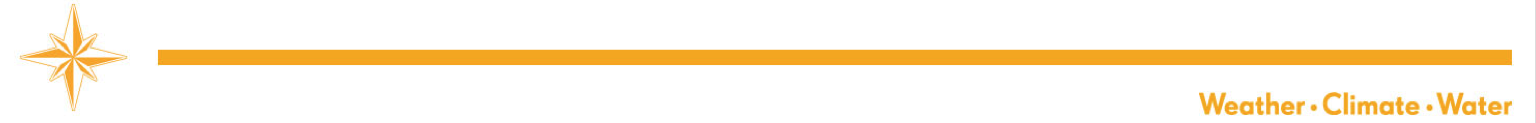